=> Connectivity
V1 - Introduction
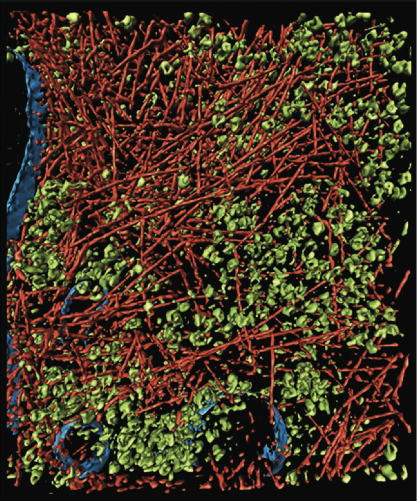 A cell is a crowded environment
=> many different proteins, 
     metabolites, compartments, …
On a microscopic level
=> direct two-body interactions
At the macroscopic level
=> complex behavior
Can we understand the behavior from the interactions?
Medalia et al, Science 298 (2002) 1209
1
Structural Biology:  "Protein structure determines its function"
genetic information
molecular structure
biochemical function
DNA   =>   RNA   =>   protein   =>   phenotype
=>
=>
=>
phenotype
biochemical conditions  =>  phenotype
No feedback, just re-action:
The view of traditional molecular biology
Molecular Biology:  "One protein  —  one function"
mutation  =>  phenotype
Linear one-way dependencies:  regulation at the DNA level, proteins follow
2
The Network View of Biology
Molecular Systems Biology:  "It's both + molecular interactions"
genetic information
molecular structure
biochemical function
=>
=>
=>
phenotype
molecular interactions
 highly connected network of various interactions, dependencies
=> study networks
3
Major Metabolic Pathways
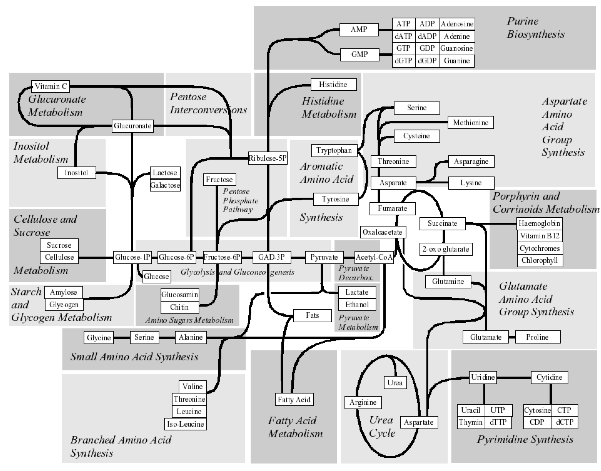 static connectivity
dynamic response to external conditions
different states during the cell cycle
<=>
<=>
4
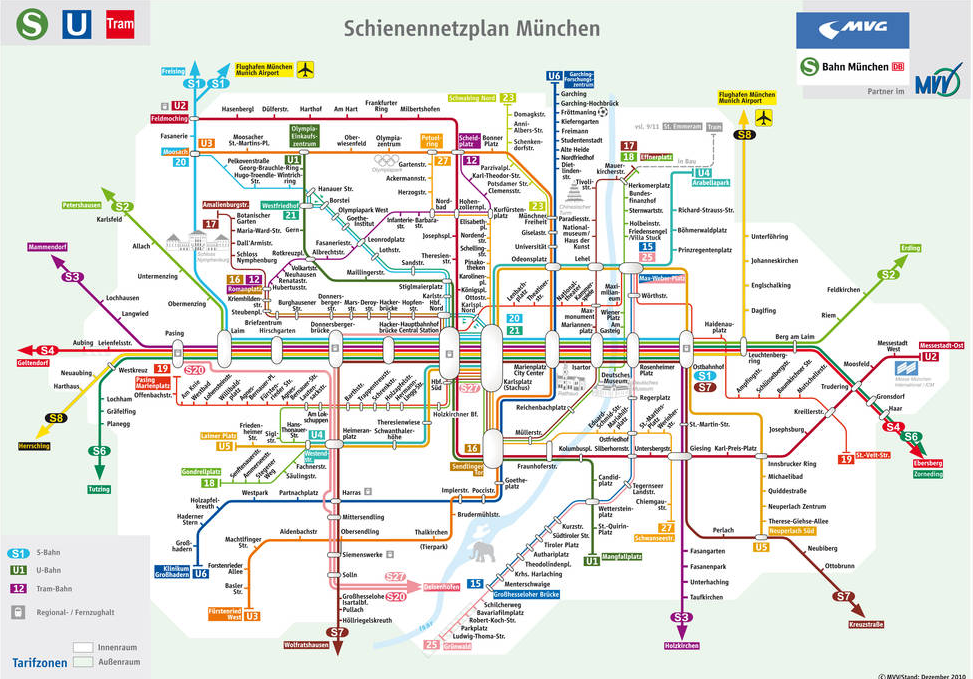 http://www.mvv-muenchen.de/de/netz-bahnhoefe/netzplaene/index.html
5
Lecture – Overview
Protein complexes:  spatial structure
	=> experiments,  spatial fitting, docking
Protein association: 
	=> interface properties, spatial simulations
Protein-Protein-Interaction Networks:  pairwise connectivity
	=> data from experiments, quality check
PPI:  static network structure
	=> network measures, clusters, modules, …
Systems Biology
Gene regulation:  cause and response
	=> Boolean networks
Metabolic networks:  steady state of large networks
	=> FBA,  extreme pathways
Metabolic networks / signaling networks:  dynamics
	=> ODEs,  modules, stochastic effects
6
Appetizer: A whole-cell model for the life cycle of the human pathogen Mycoplasma genitalium
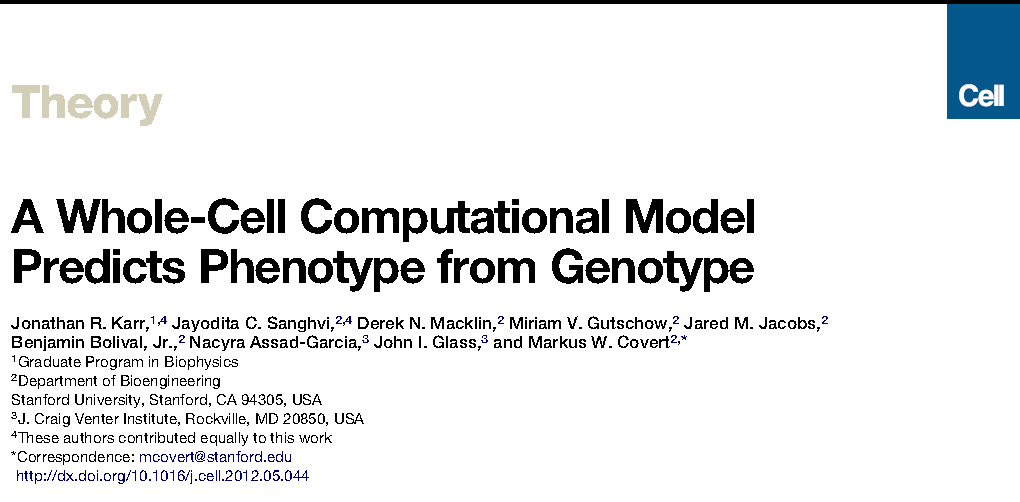 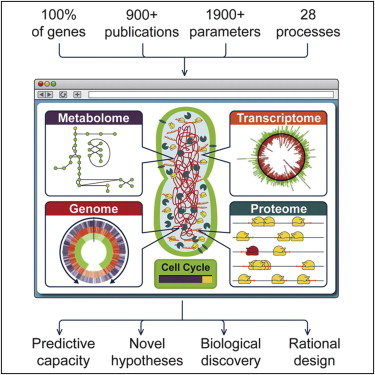 Cell 150, 389-401 (2012)
7
Divide and conquer approach (Caesar):split whole-cell model into 28 independent submodels
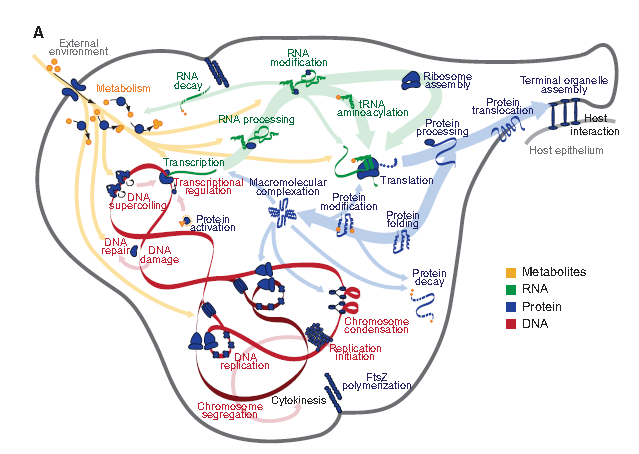 28 submodels are built / parametrized / iterated independently
8
Cell variables
System state is described by 16 cell variables

Colored lines: cell variables affected by individual submodels


Mathematical tools:
Differential equations
Stochastic simulations
Flux balance analysis
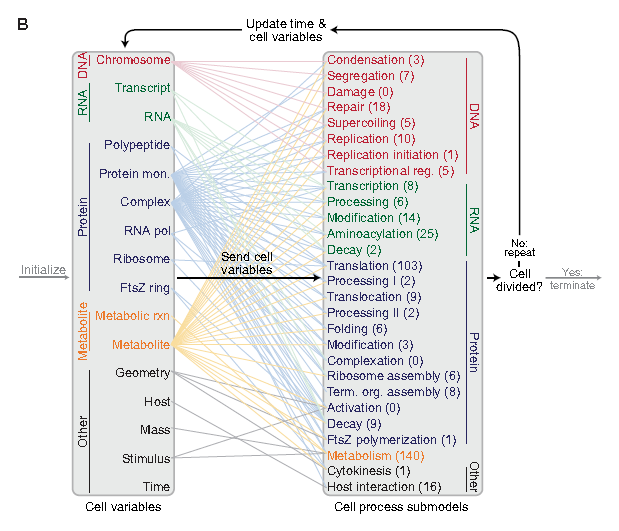 9
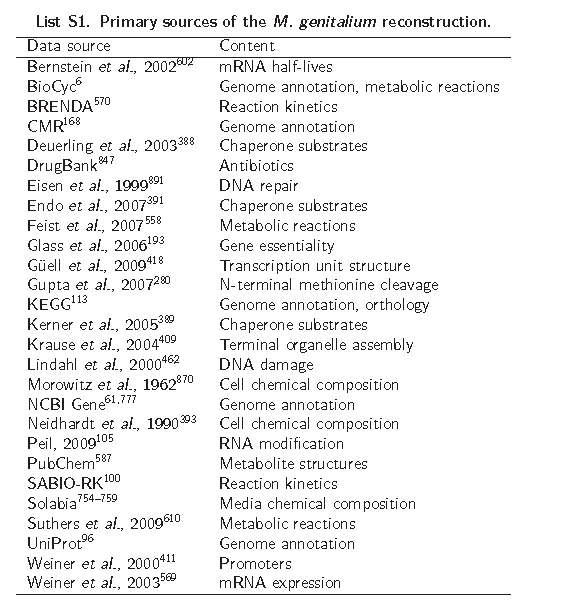 10
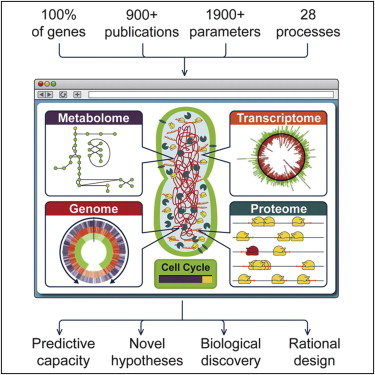 Growth of virtual cell culture
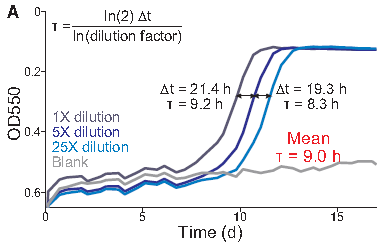 Growth of three cultures (dilutions indicated by shade of blue) and a blank control measured by OD550 of the pH indicator phenol red. The doubling time, t, was calculated using the equation at the top left from the additional time required by more dilute cultures to reach the same OD550 (black lines).
The model calculations were consistent with the observed doubling time!
11
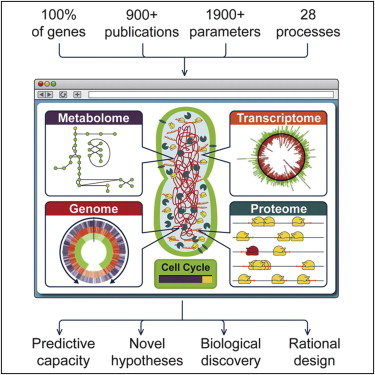 DNA-binding and dissociation dynamics
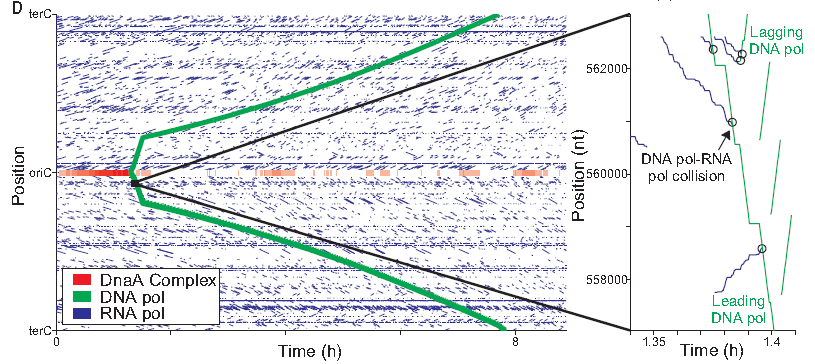 DNA-binding and dissociation dynamics of the oriC DnaA complex (red) and of RNA (blue) and DNA (green) polymerases for one in silico cell. The oriC DnaA complex recruits DNA polymerase to the oriC to initiate replication, which in turn dissolves the oriC DnaA complex. RNA polymerase traces (blue line segments) indicate individual transcription events. The height, length, and slope of each trace represent the transcript length, transcription duration, and transcript elongation rate, respectively. 

Inset : several predicted collisions between DNA and RNA polymerases that lead to the displacement of RNA polymerases and incomplete transcripts.
12
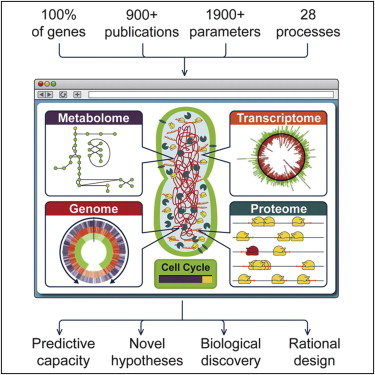 Predictions for cell-cycle regulation
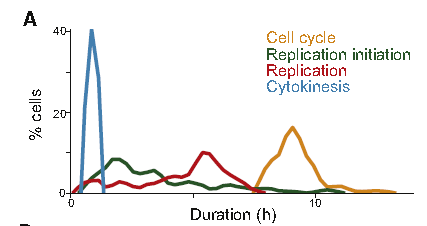 Distributions of the duration of three cell-cycle phases, as well as that of the total cell-cycle length, across 128 simulations.
There was relatively more cell-to-cell variation in the durations of the replication initiation (64.3%) and replication (38.5%) stages than in cytokinesis (4.4%) or the overall cell cycle (9.4%).

This data raised two questions: 
 what is the source of duration variability in the initiation and replication phases; and 
(2) why is the overall cell-cycle duration less varied than either of these phases?
13
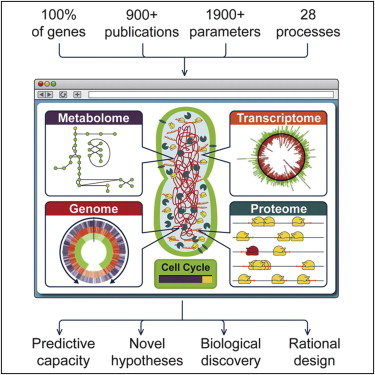 Single-gene knockouts : essential vs. non-essential genes
Single-gene disruption strains grouped into phenotypic classes (columns) according to their capacity to grow, synthesize protein, RNA, and DNA, and divide (indicated by septum length).
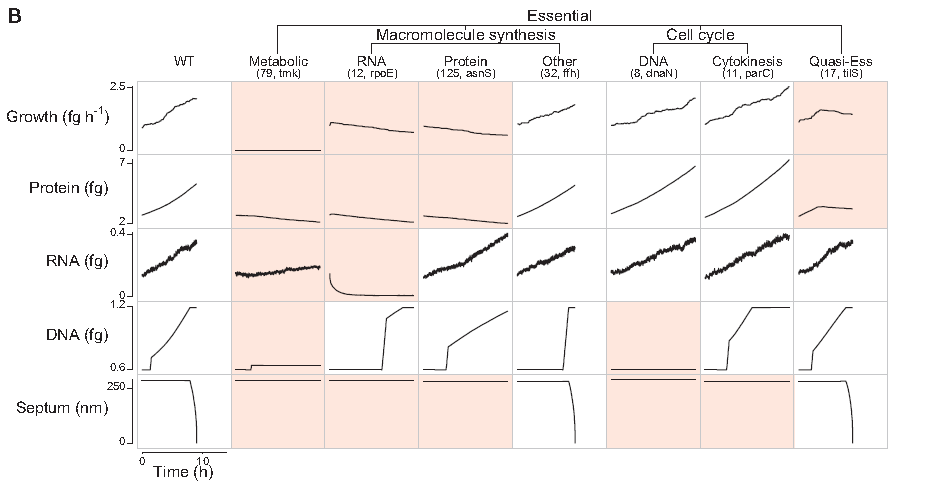 Each column depicts the temporal dynamics of one representative in silico cell of each essential disruption strain class.
 
Dynamics significantly different from wild-type are highlighted in red. 

The identity of the representative cell and the number of disruption strains in each category are indicated in parenthesis.
14
Literature
Lecture slides — available before the lecture
Suggested reading
=> check our web page
http://gepard.bioinformatik.uni-saarland.de/teaching/…
Textbooks
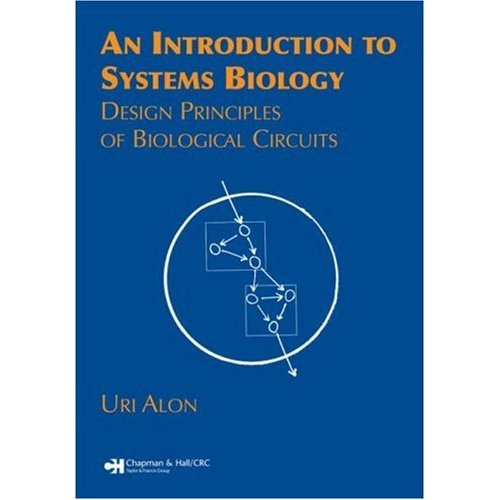 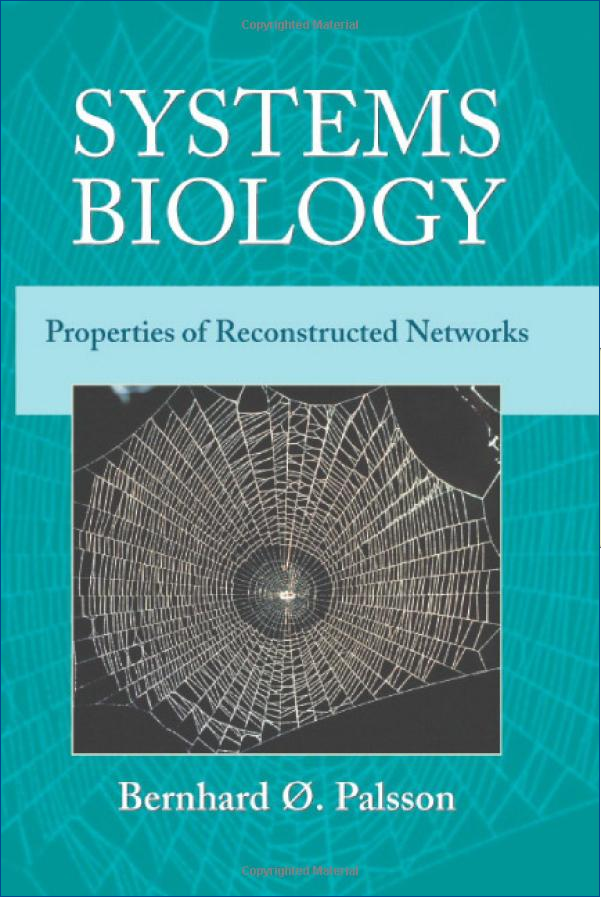 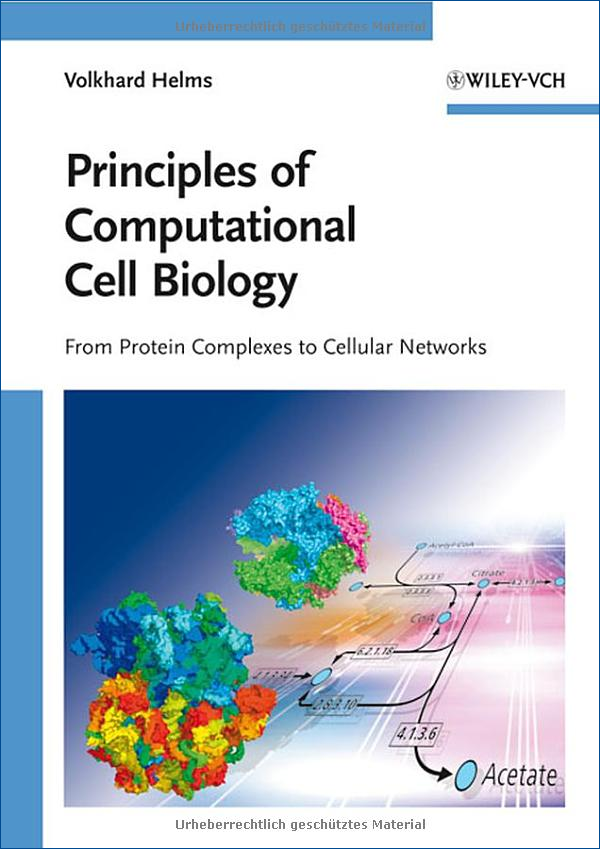 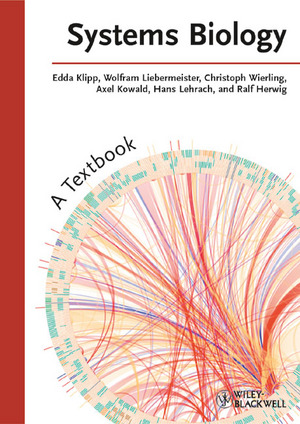 => check computer science library
15
How to pass this course
Schein =    you need to qualify for the the final exam and pass it
written test of 180 min length about selected parts of the lecture
(will be defined 2 weeks before exam) and about the assignments

requirements for participation:  
	• 50% of the points from the assignments
	• one assignment task presented @ blackboard 

Final exam will take place at the end of the semester

In case you are sick (final exam) you should bring 
a medical certificate to get a re-exam.
Final exam:
Re-exam:	will take place in first week of the summer term 2016
16
Assignments
Tutors:   	Thorsten Will, Maryam Nazarieh   
		Duy Nguyen, Ha Vu Tranh
Tutorial:  ??  Mon,  12:00–14:00,  E2 1, room 007
10 assignments  with  100 points each
Assignments are part of the course material (not everything is covered in lecture)
=> one solution for two students (or one)
=> hand-written or one printable PDF/PS file per email
=> content:  data analysis + interpretation  —  think!
=> no 100% solutions required!!!
=> attach the source code of the programs for checking (no suppl. data)
=> present one task at the blackboard
Hand in at the following Fri electronically until 13:00 or 
							printed at the start of the lecture.
17
Some Graph Basics
Network   <=>   Graph
Formal definition:
A graph G is an ordered pair (V, E) of a set V of vertices and a set E of edges.
G = (V, E)
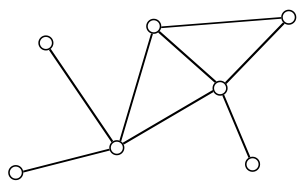 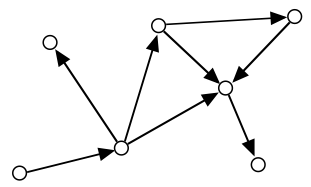 undirected graph
directed graph
If  E = V(2)  =>  fully connected graph
18
Graph Basics II
Subgraph:
Weighted graph:
G' = (V', E')  is a subset of  G = (V, E)
Weights assigned to the edges
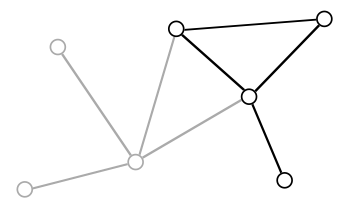 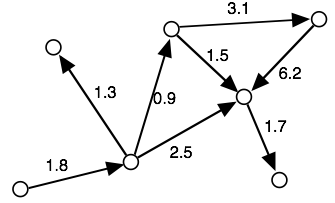 Practical question: how to define useful subgraphs?
Note:  no weights for vertices
19
Walk the Graph
Path = sequence of connected vertices
		start vertex => internal vertices => end vertex
Two paths are independent (internally vertex-disjoint), 
		if they have no internal vertices in common.
Vertices u and v are connected, if there exists a path from u to v.
		otherwise: disconnected
Trail = path, in which all edges are distinct
Length of a path = number of vertices ||  sum of the edge weights
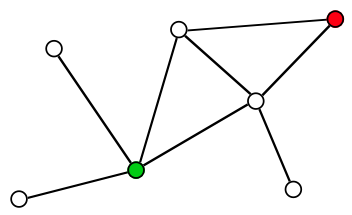 How many paths connect the green to the red vertex?
How long are the shortest paths?
Find the four trails from the green to the red vertex.
How many of them are independent?
20
Local Connectivity:  Degree/Degree Distribution
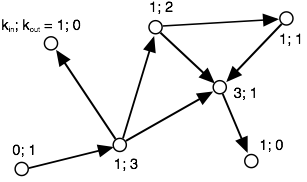 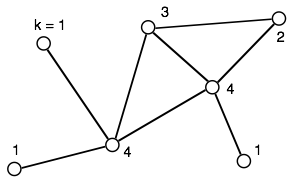 Degree k of a vertex  =  number of edges at this vertex
		Directed graph  =>  distinguish kin and kout
Degree distribution P(k) = fraction of nodes with k connections
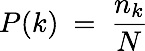 21
Graph Representation e.g. by adjacency matrix
Adjacency matrix is a N x N matrix 
with entries Muv
 Muv = weight when edge between u and v exists, 
              0 otherwise
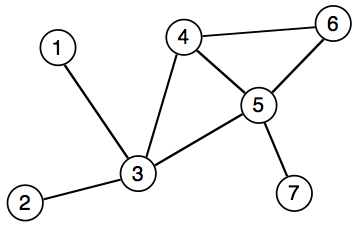  symmetric for undirected graphs
+ fast O(1) lookup of edges
– large memory requirements
– adding or removing nodes is expensive
Note: very convenient in programming languages that support sparse multi-dimensional arrays
=> Perl
22
Measures and Metrics
“ Which are the most important or central vertices in a network? “
B) Closeness centrality, 


D) Eigenvector centrality, 



F) Alpha centrality of the same graph.

www.wikipedia.org
Examples of 
Degree
centrality, 

C) Betweenness centrality, 


E) Katz centrality,
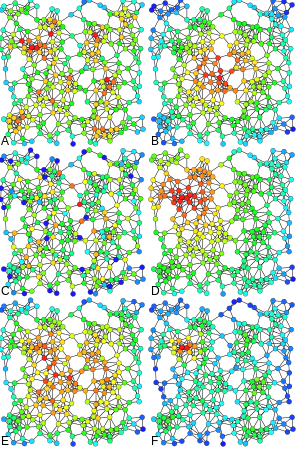 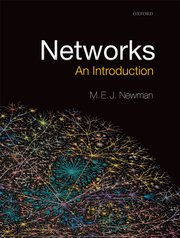 book by Mark Newman / Oxford Univ Press
Chapter 7: measures and metrics
Chapter 11: matrix algorithms and graph partitioning
23
Degree centrality
Perhaps the simplest centrality measure in a network is the 
degree centrality that is simply equal to the degree of each vertex.

E.g. in a social network, individuals that have many connections 
to others might have 
more influence, 
more access to information, 
or more prestige than those individuals who have fewer connections.


A natural extension of the simple degree centrality is eigenvector centrality.
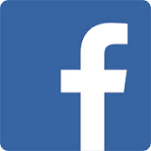 24
Towards Eigenvector Centrality
25
Eigenvector Centrality
26
Eigenvector Centrality
27
Problems of the Eigenvector Centrality
The eigenvector centrality works best for undirected networks.

For directed networks, certain complications can arise.


	In the figure on the right, 
	vertex A will have eigenvector 
	centrality zero.

	Hence, vertex B will also have 
	centrality zero.
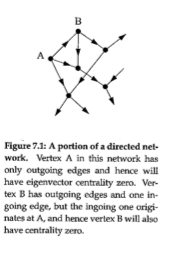 28
Katz Centrality
29
Computing the Katz Centrality
The Katz centrality differs from the ordinary eigenvector centrality by having 
a free parameter , which governs the balance between the eigenvector term and the constant term.

However, inverting a matrix on a computer has a complexity of O(n3) for a graph with n vertices.

This becomes prohibitively expensive for networks with more than 1000 nodes or so.

It is more efficient to make an initial guess of x and then repeat 

	x' = Ax +  1

many times. This will converge to a value close to the correct centrality.

A good test for convergence is to make two different initial guesses and run this until the resulting centrality vectors agree within some small threshold.
30
Towards PageRank
The Katz centrality also has one feature that can be undesirable.

If a vertex with high Katz centrality has edges pointing to many other vertices,
then all those vertices also get high centrality.

E.g. if a Wikipedia page points to my webpage, 
my webpage will get a centrality comparable to Wikipedia!

But Wikipedia of course also points to many other websites, 
so that its contribution to my webpage “should” be relatively small 
because my page is only one of millions of others.

-> we will define a variation of the Katz centrality in which the 
centrality I derive from my network neighbors is proportional 
to their centrality divided by their out-degree.
31
PageRank
32
PageRank
By rearranging we find that

			x =  (I -  A D-1 )-1 1

Because  plays the same unimportant role as before, we will set  = 1.

Then we get 		x =  (I -  A D-1 )-1 1 = D (D -  A )-1 1

This centrality measure is commonly known as PageRank, 
using the term used by Google.

PageRank is one of the ingredients used by Google 
to determine the ranking of the answers to your queries.

 is a free parameter and should be chosen less than 1. (Google uses 0.85).
33
Hubs and Authorities
So far we have considered measures that assign high centrality to a vertex 
if those vertices that point to it have high centrality too.

However, in some networks it is appropriate also to accord 
a vertex high centrality if it points to others with high centrality.

E.g. a review article pointing at many important papers in one research field may be a useful source of information.

Authorities are nodes that contain useful information on a topic of interest.

Hubs are nodes that tell us where the best authorities can be found.

An authority may also be a hub, and vice versa.
34
Hubs and Authorities
Kleinberg developed this into a centrality algorithm called
Hyperlink-induced topic search (HITS).

The HITS algorithm gives each vertex i in a network 
an authority centrality xi and a hub centrality yi .

A vertex with high authority centrality is pointed to by many hubs, 
i.e. by many other vertices with high hub centrality.

A vertex with high hub centrality points to many vertices 
with high authority centrality.

Thus, an important scientific paper (in the authority sense) would be 
one that is cited in many important reviews (in the hub sense).

An important review is one that cites many important papers.
35
Authority and Hub Centralities
36
Closeness centrality
37
Closeness centrality
38
Closeness centrality
The highest closeness centrality of any actor is 
0.4143 for Christopher Lee.

The second highest centrality has 
Donald Pleasence (0.4138).



The lowest value has the Iranian actress Leia Zanganeh (0.1154).

→ the closeness centrality values are crammed in a very small interval [0,0.4143]

Other centrality measures including degree centrality and eigenvector centrality typically don‘t suffer from this problem. They have a wider dynamic range.



Pictures from wikipedia
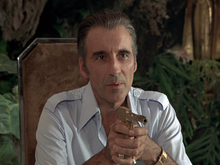 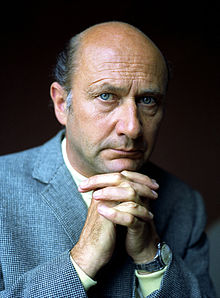 39
Summary
What you learned today:
=> networks are everywhere
how to get the "Schein" for BI3
How to determine the most central nodes in a network
Next lecture:
=> basic network types and definitions:
     random, scale-free, degree distribution, Poisson distribution, ageing, …
=> clusters,  percolation
=> algorithm on a graph:  Dijkstra's shortest path algorithm
=> looking at graphs:  graph layout
40